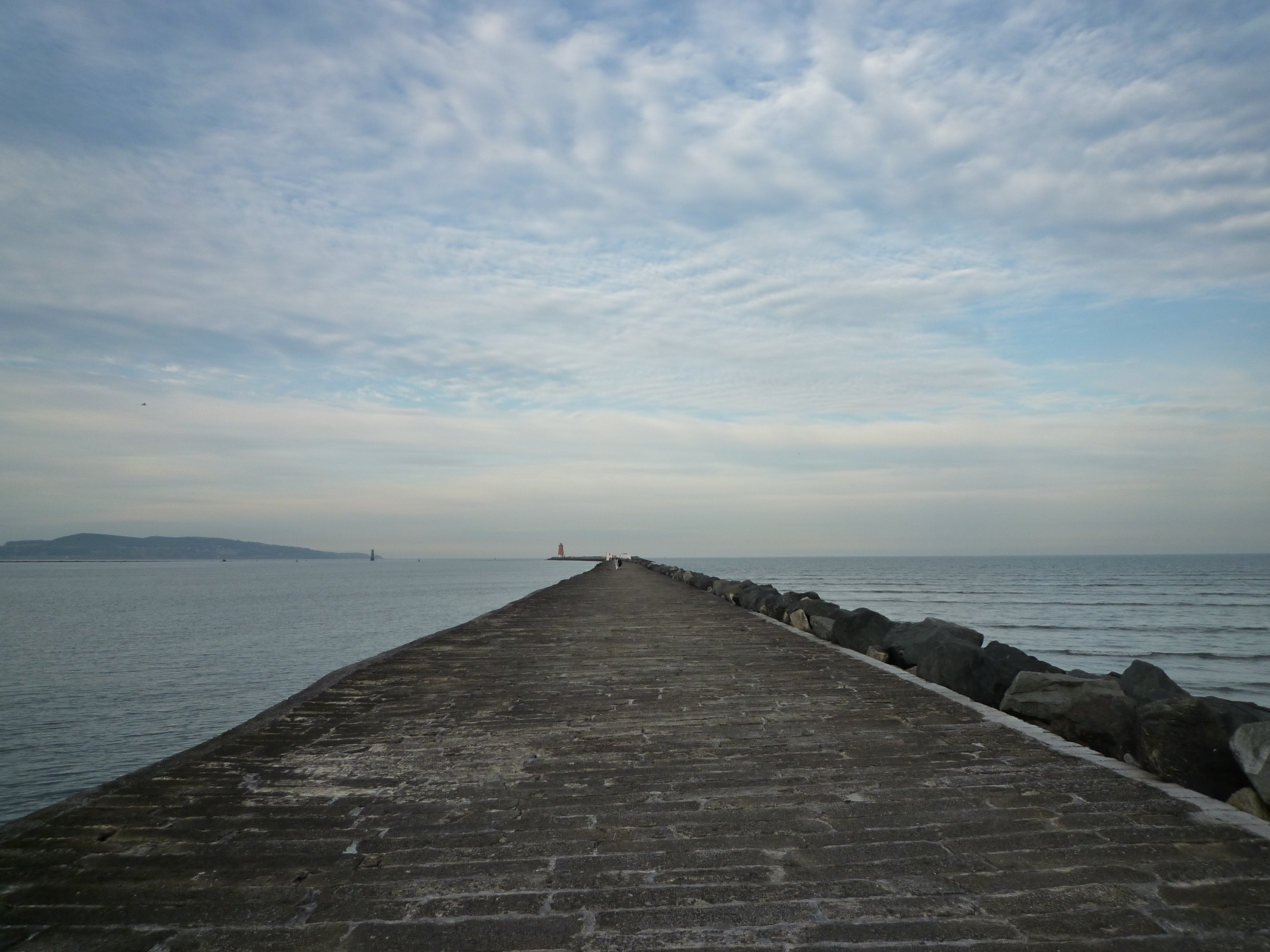 Evolving CollectionDirections
Lorcan Dempsey & Constance Malpas
OCLC

@LorcanD                
@ConstanceM
Chicago, 30 Jan 2015
Collection Development Strategies in an Evolving Marketplace: an ALCTS Midwinter Symposium
Collection directions
Overview
1
Collections
The evolving scholarly record
Collection attention: collections grid

Trends
Inside-out collections
Collections as a service
From curation to creation
Workflow is the new content
2
3
Towards the collective (print) collection
How we will manage print collections … differently.
Collection directions
The evolving scholarly record
Framing the Scholarly Record …
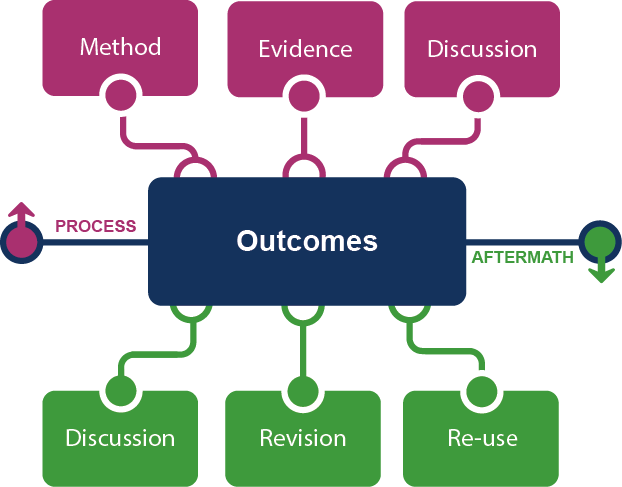 Figure:  Evolving Scholarly Record framework.
OCLC Research, 2014
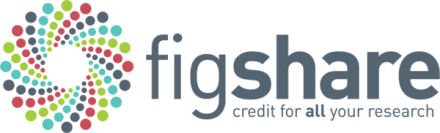 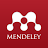 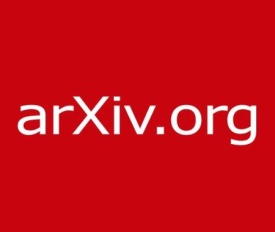 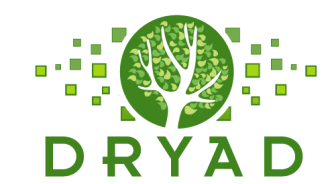 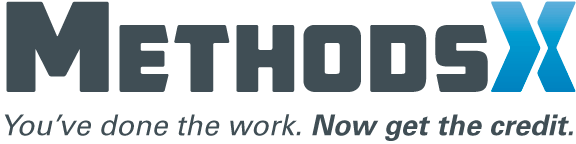 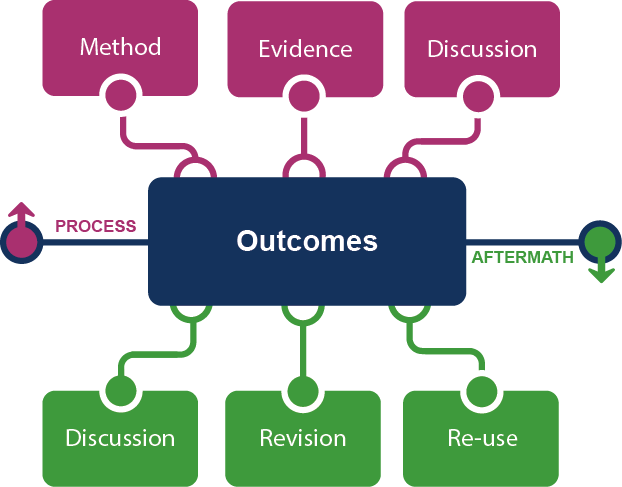 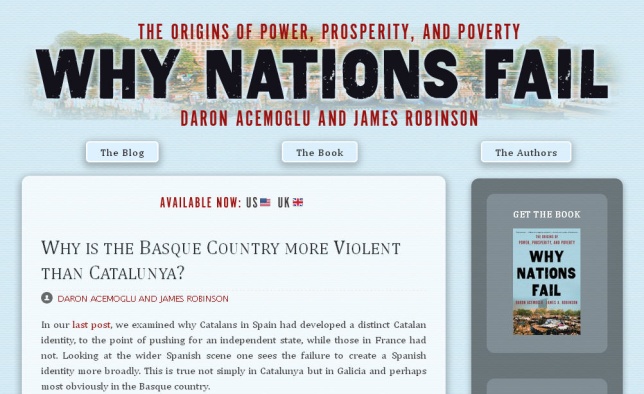 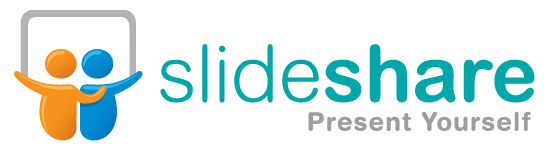 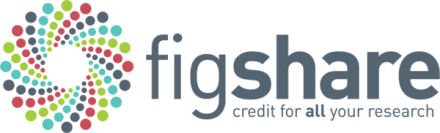 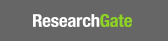 Figure:  Evolving Scholarly Record framework, publishing venues.
OCLC Research, 2014
Collection directions
Grid: collection attention
‘Published’ materials
Open Web Resources
In many collections
Licensed
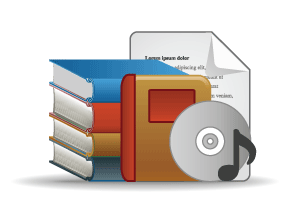 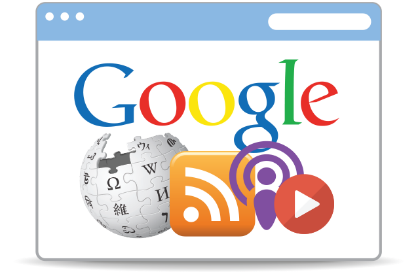 Purchased
High Stewardship
Low Stewardship
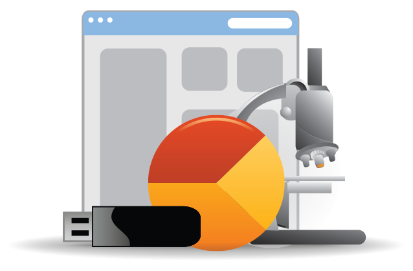 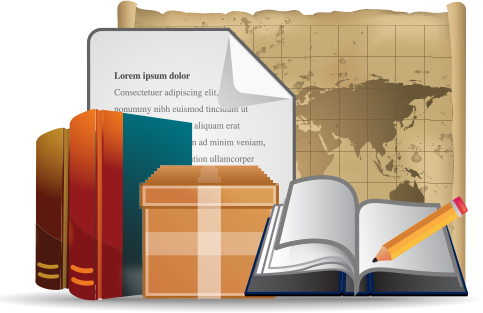 In few collections
Research & Learning Materials
Special Collections
Local Digitization
OCLC Research, 2014
Figure:  OCLC Collections Grid.
Monographs
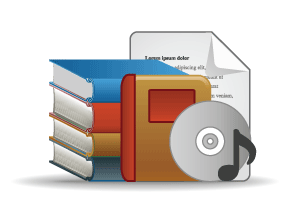 Emergence of ‘e’ (platform)
Shift to demand driven acquisition
Digital corpora
Disciplinary differences
Growing difference between market-available and distinctive (e.g. area studies)
Managing down print - shared print
Journals
Licensed materials are now the larger part of academic library budgets
Publishers looking to research workflow (Elsevier – Mendeley, Pure)
National science/research policy and open access
A part only of the scholarly record – data, etc.
Research and learning material
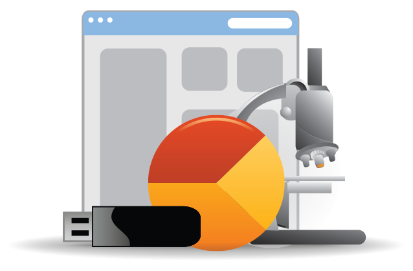 Evolving scholarly record: research data, eprints, ..
IR – role and content?
Research information management (profiles, outputs, …)
Support for digital scholarship
Support for open access publishing
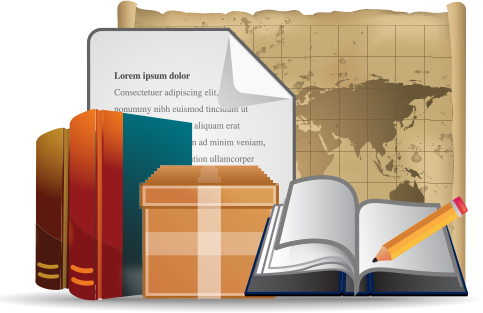 Special collections, archives, …
Release more value through digitization, exhibitions, …
Streamlining processing, production, …
Network level aggregation for scale and utility – DPLA, Europeana, Pacific Rim Digital Library,
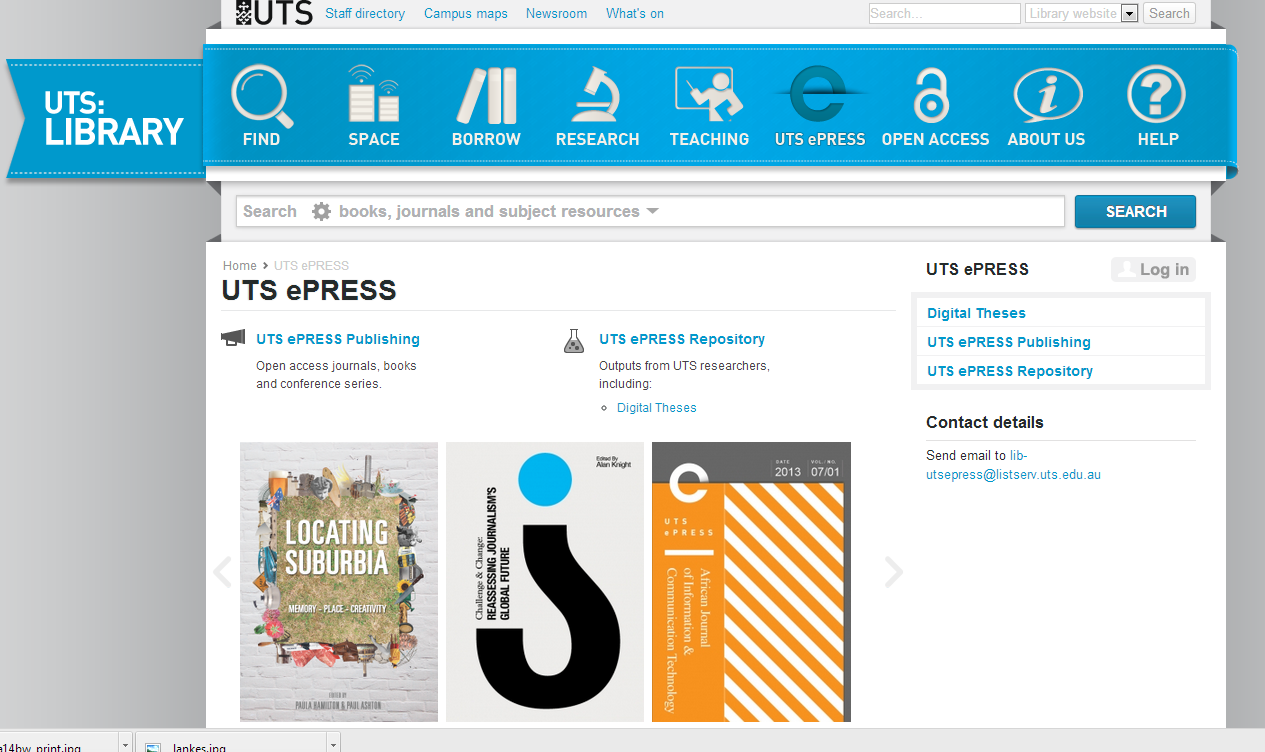 http://www.lib.uts.edu.au/uts-epress
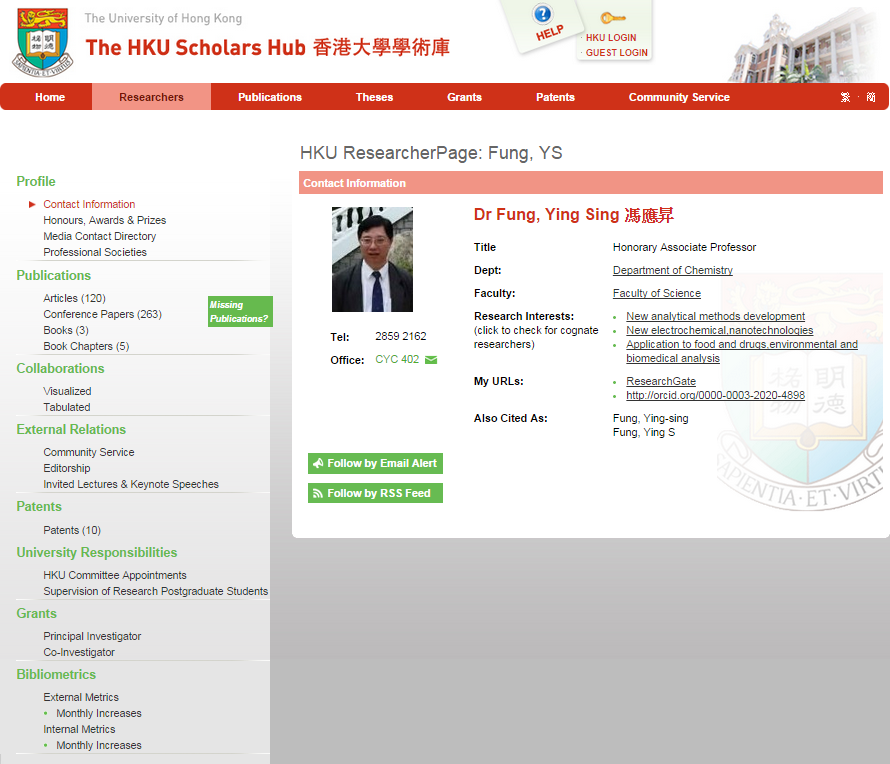 http://hub.hku.hk/cris/rp/rp00697
Compare: Kenning Arlitsch“New knowledge work”
http://www.tandfonline.com/doi/pdf/10.1080/01930826.2014.946778
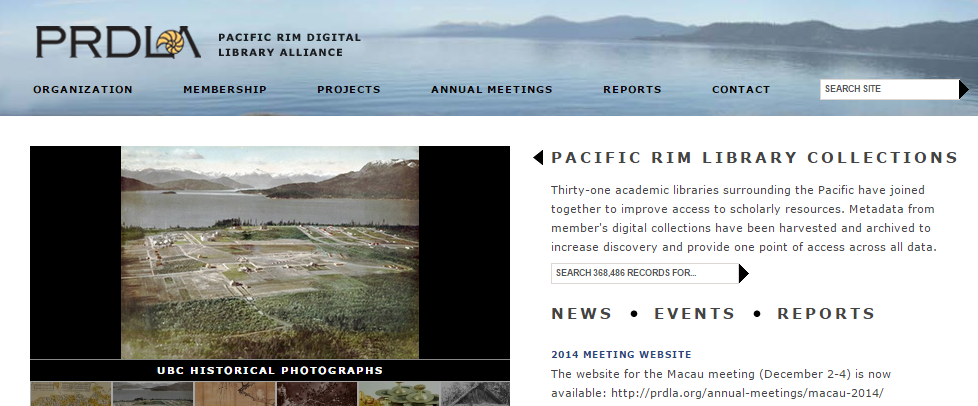 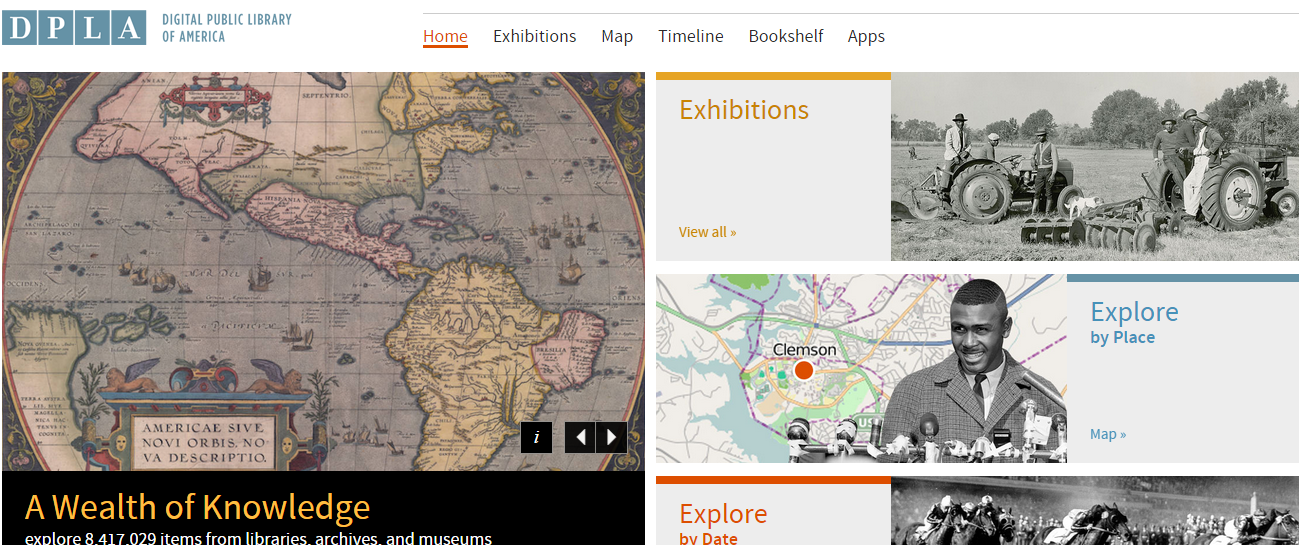 Institutional Needs – Academic Libraries:  Current situation vs. 5 years from now
Key Trends?:
increased reliance on group provisioning of print and licensed content
more integration of freely available web-based content
special collections focus on institutional mission, reputation
growing attention to teaching/learning materials; limited library capacity
Open Web Resources
Purchased Materials
Licensed E-Resources
In many collections
Licensed
Purchased
Low
Stewardship
High Stewardship
Research & Learning Materials
Special Collections
Local Digitization
In few collections
Figure:  Projected shift in institutional attention, academic libraries.
OCLC Research, 2015.
Institutional Needs – Research Libraries:  Current situation vs. 5 years from now
Key Trends?:
strategic realignment around purchasing/licensing ‘collections as services’
redirection of investment toward  research support (inc ‘reputation management’)
emphasis on effective disclosure of distinctive assets:  special collections, research data, expertise
Open Web Resources
Purchased Materials
Licensed E-Resources
In many collections
Licensed
Purchased
Low
Stewardship
High Stewardship
Research & Learning Materials
Special Collections
Local Digitization
In few collections
Figure:  Projected shift in institutional attention, research libraries.
OCLC Research, 2015
Collection directions
Collections as a service
Catalog
KB/Discovery
LibGuides, etc
Google, ResearchGate, etc …
Separation of discovery and collection?:
Focus shifts from owned to facilitated (available)?
Focus shifts from collection to other services (creation, …)?
Systemwide thinking becomes stronger?
Owned
Licensed
Available
Global
Figure:  Discoverability redefines collection boundaries.
OCLC Research, 2015.
The ‘owned’ collection
The ‘facilitated’ collection
The ‘borrowed’ collection
The ‘demand-driven’ collection
A collections spectrum
The ‘licensed’ collection
The ‘shared print’ collection
Purchased and physically stored
Pointing people at Google Scholar
Including freely available e-books in the catalog
Creating resource guides for web resources
Figure:  A collections spectrum.
OCLC Research, 2015.
Collection directions
Workflow is the new content
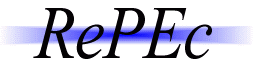 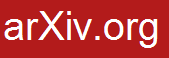 arXiv, SSRN, RePEc, PubMed Central (disciplinary repositories that have become important discovery hubs);
Google Scholar, Google Books, Amazon  (ubiquitous discovery and fulfillment hubs);
Mendeley, ResearchGate (services for social discovery and scholarly reputation management);
Goodreads, LibraryThing (social description/reading sites);
Wikipedia, Yahoo Answers, Khan Academy (hubs for open research, reference, and teaching materials).  
GalaxyZoo, FigShare, OpenRefine (data storage and manipulation tools)
Github (software management)
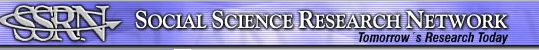 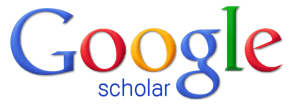 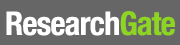 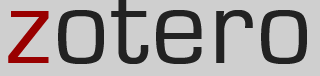 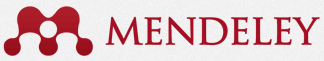 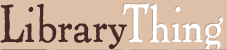 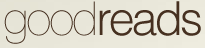 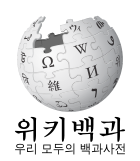 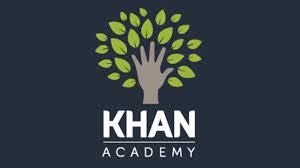 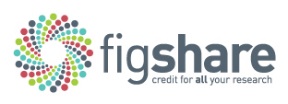 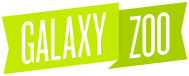 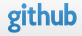 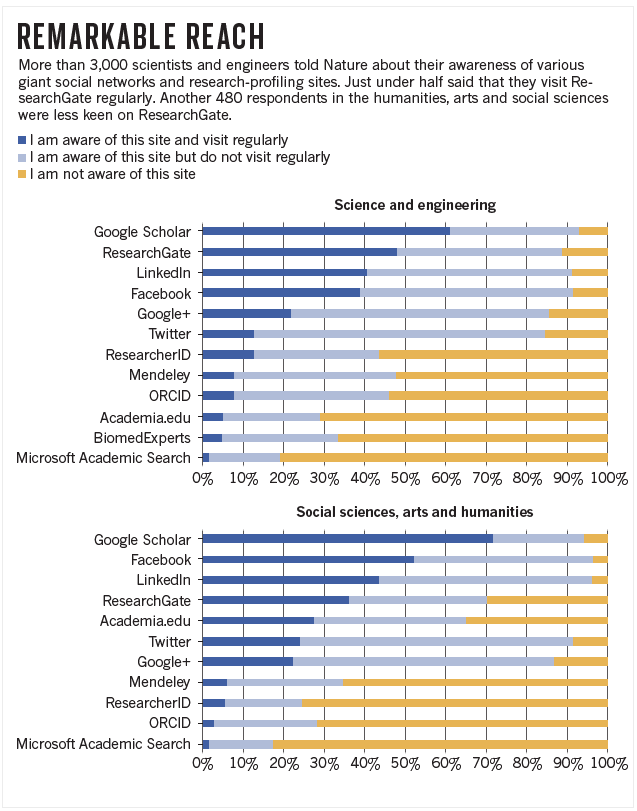 http://www.nature.com/news/online-collaboration-scientists-and-the-social-network-1.15711
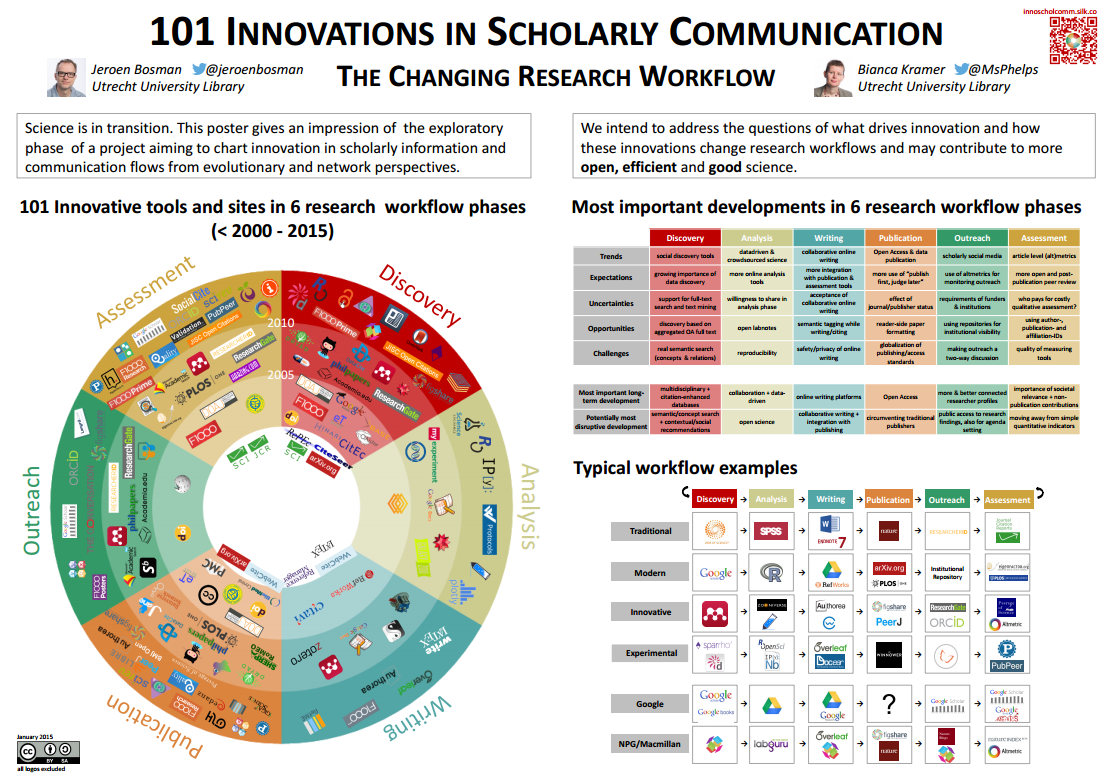 http://innoscholcomm.silk.co/
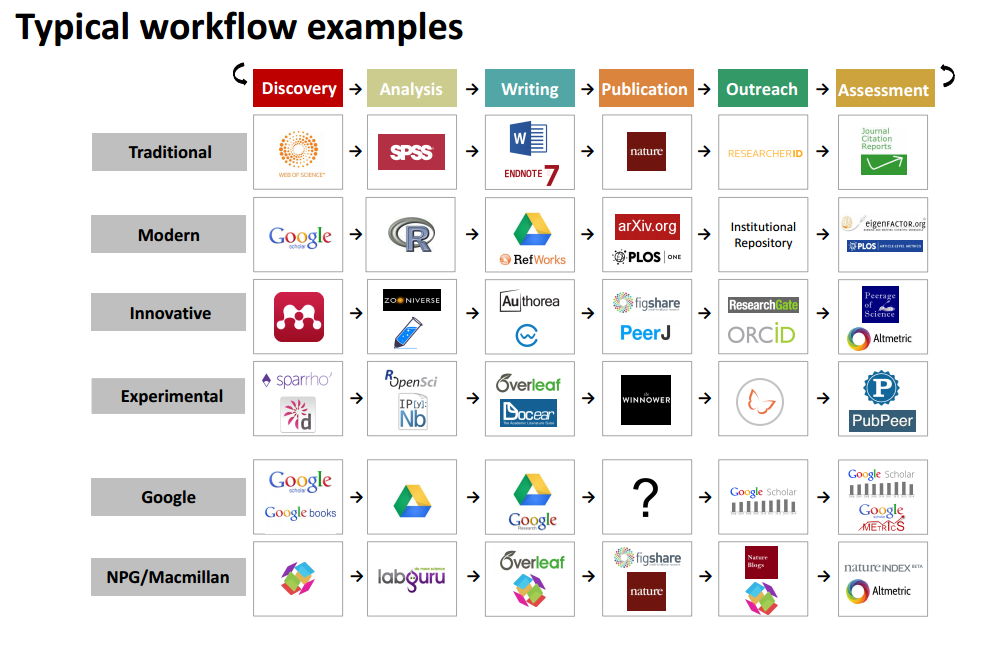 http://innoscholcomm.silk.co/
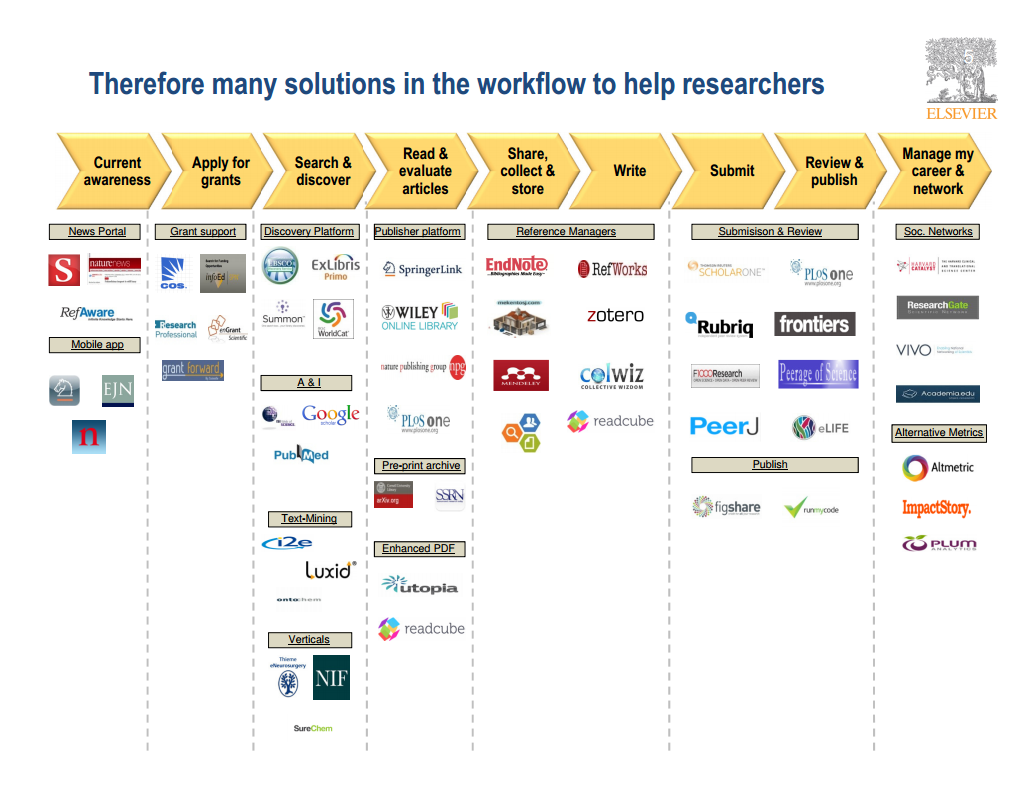 Wouter Haak
Elsevier, VP Product Strategy
LIBER, Riga, 2014
Her view is that publishers are here to make the scientific research process more effective by helping them keep up to date, find colleagues, plan experiments, and then share their results.  After they have published, the processes continues with gaining a reputation, obtaining funds, finding collaborators, and even finding a new job. What can we as publishers do to address some of scientists’ pain points?
A publisher’s new job description
Annette Thomas, 
CEO of Macmillan 
Publishers
http://www.against-the-grain.com/2012/11/a-publishers-new-job-description/
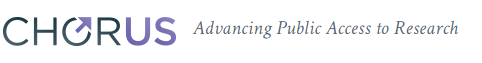 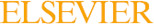 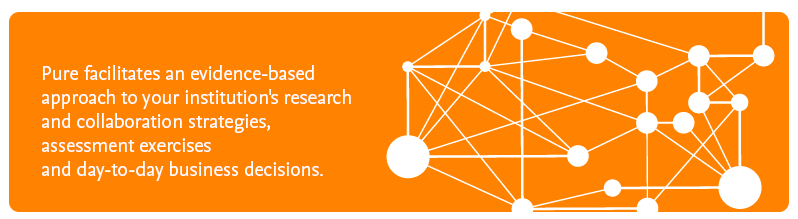 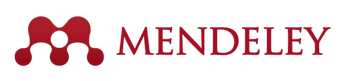 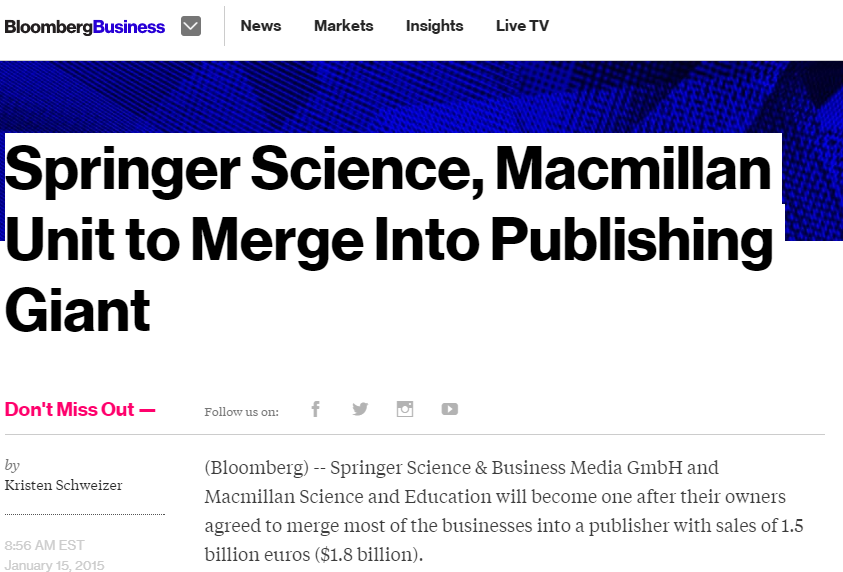 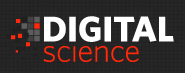 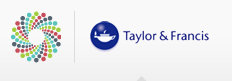 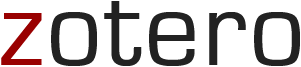 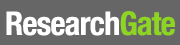 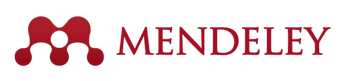 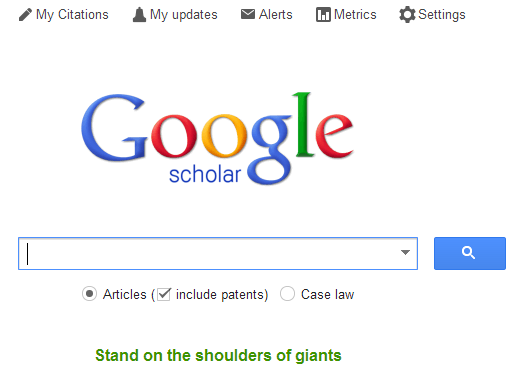 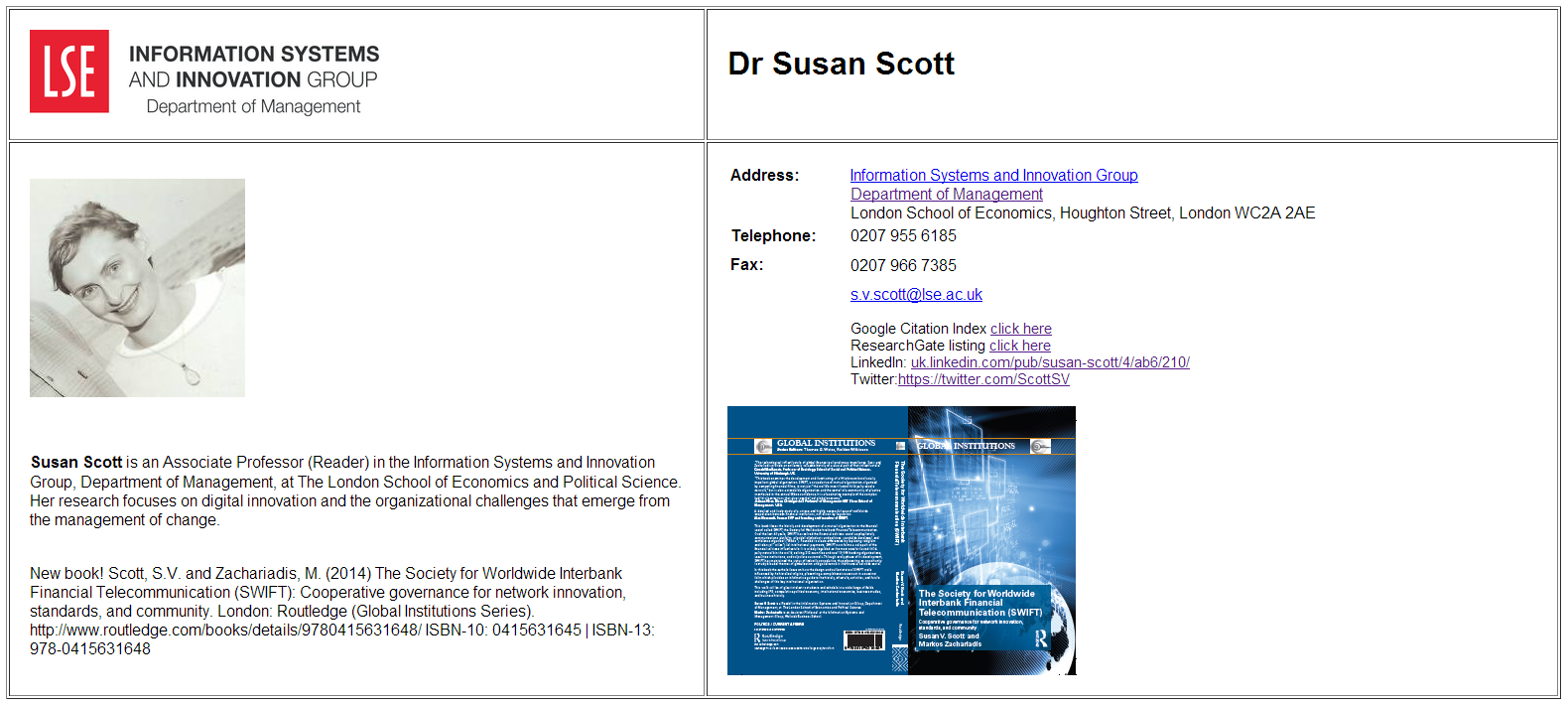 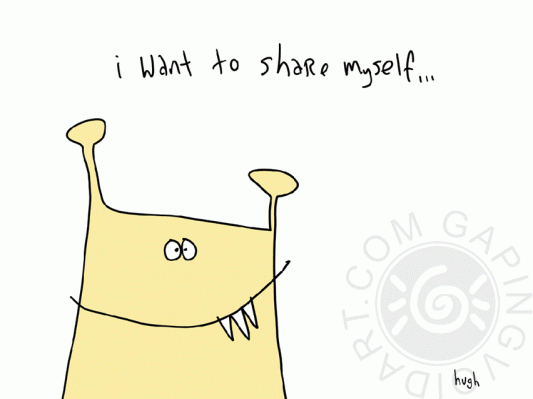 29
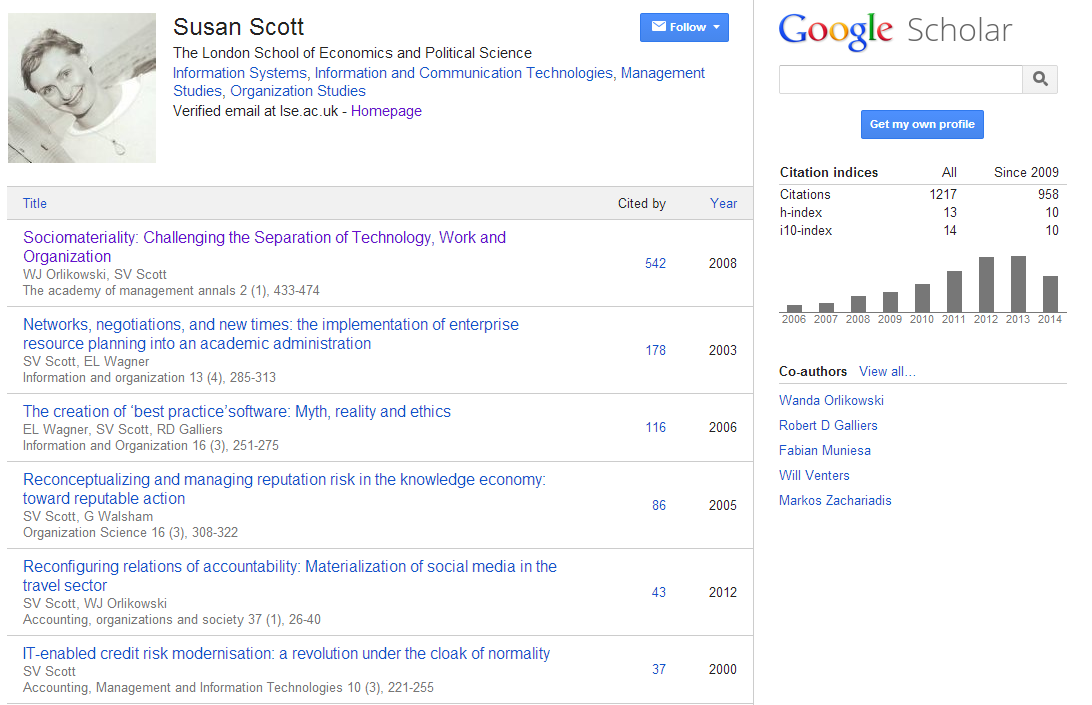 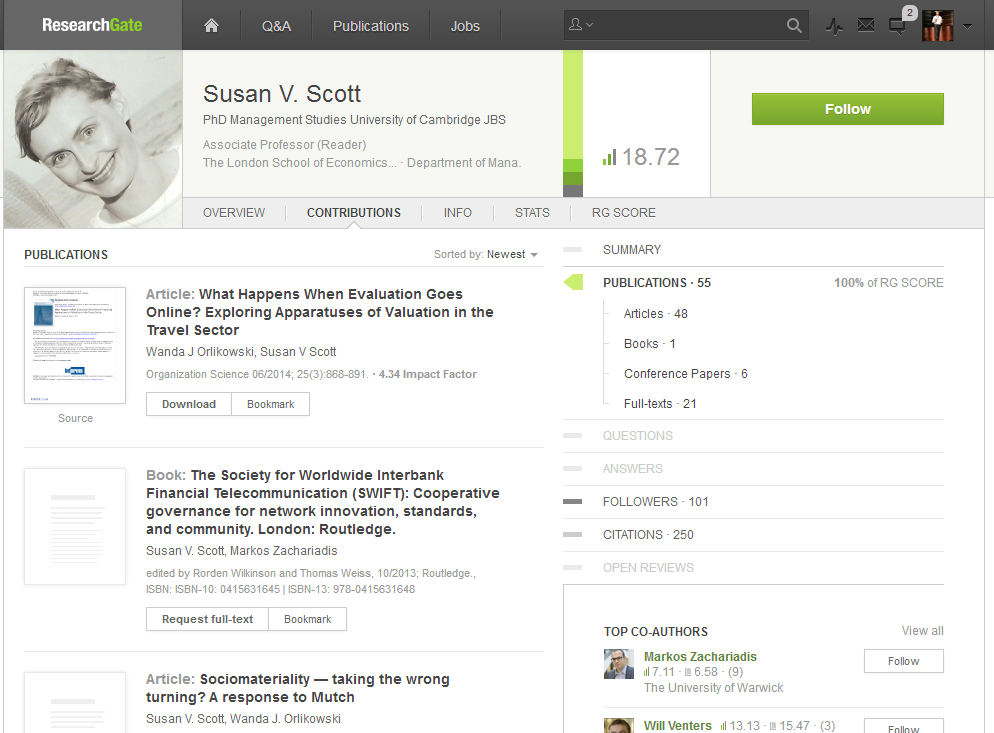 Workflow is the new content
In a print world, researchers and learners organized their workflow around the library. 
The library had limited interaction with the full process.
In a digital world, the library needs to organize itself around the workflows of research and learners.
Workflows generate and consume information resources.
Collection directions
The inside out collection
OCLC Collections Grid
Then
Outside, in
In many collections
Library as broker
Maximise efficiency
A
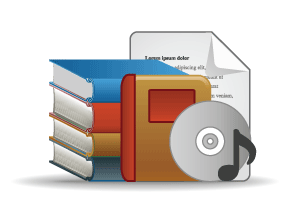 Licensed
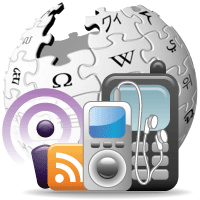 Market
Purchased
High Stewardship
Low Stewardship
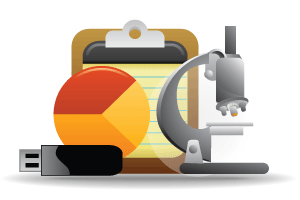 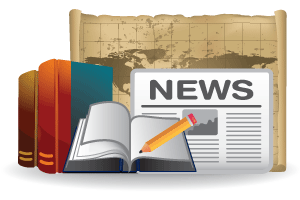 Distinctive
Library as provider
Maximise discoverability
Inside, out
In few collections
Now
Figure:  OCLC Collections Grid, shift in emphasis. OCLC Research, 2014.
Collection directions
From curation to creation
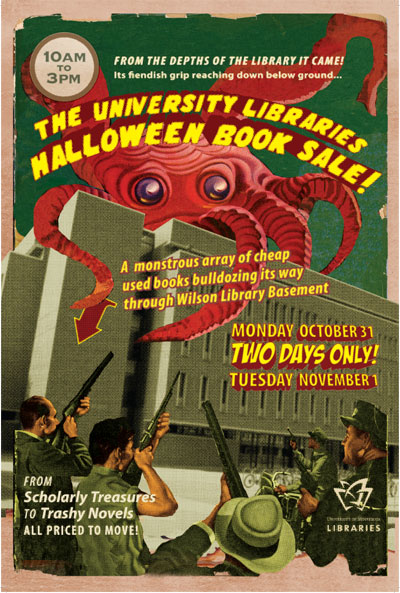 U Minnesota, ARL Institutional profile
“In alignment with the University's strategic positioning, the University Libraries have re-conceived goals, shifting from a collection-centric focus to one that is engagement-based.”
http://umcf.umn.edu/awards/2006/images/margo_library_lg.jpg
http://www.libqual.org/documents/admin/Profiles_apndx_C.pdf
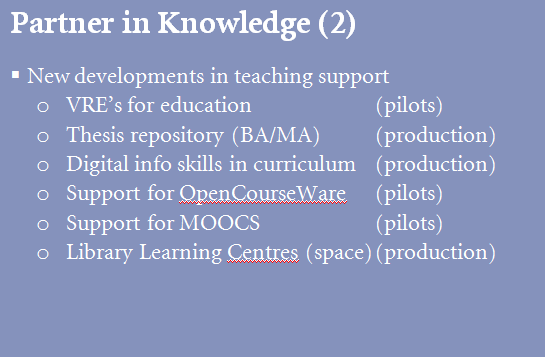 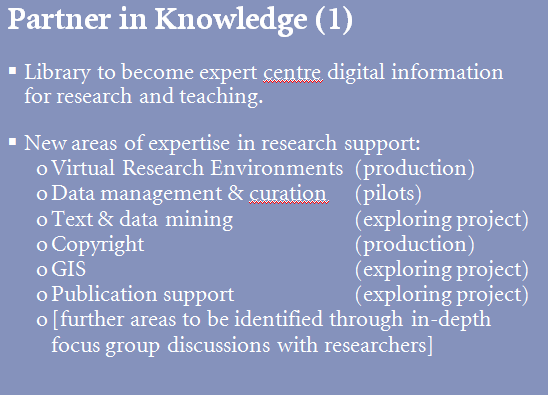 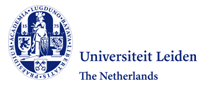 Transformation of the academic library
Kurt de Belder
http://www.oclc.org/content/dam/research/events/dss/ppt/dss_debelder.pptx
36
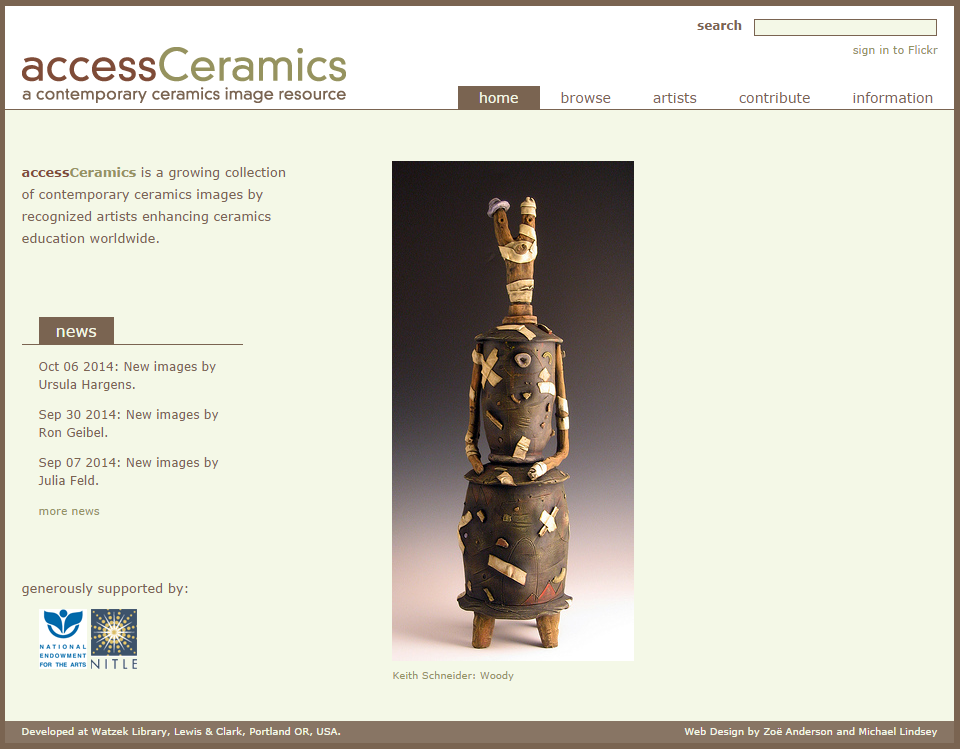 http://accessceramics.org/
Collection directions
Towards the collective (print) collection
The bubble of growth in twentieth-century printed collections has left … librarians with a tricky problem.
Barbara FisterNew Roles for the Road Ahead:
Essays commissioned for ACRL’s 75th Birthday
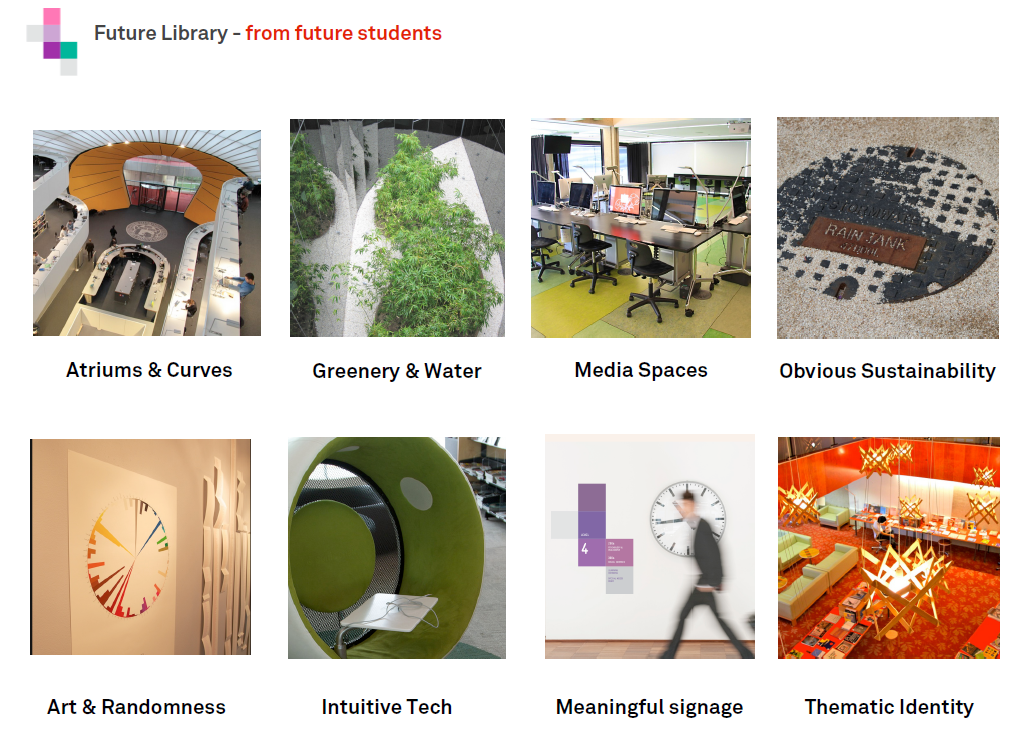 http://www.slideshare.net/malbooth/uts-future-library-more-than-spaces-technology
Mal Booth, UTS Library
Shared Print
‘Rightscaling’ management of print resources, part of larger shift to above-the-institution solutions
Opportunity costs of maintaining institution-scale operations are very high – acknowledging deep reluctance to managing down local inventory
Early efforts focused on journals (because risks are low; scholarly attention has moved on); new groundswell of activity around monographs 
Strategic goal – increase operational efficiencies for managing print so that library resources can be redirected to distinctive collections and services
41
Shared print- collective collectionThen:  Value relates to depth and breadth of local collection. Now: Value relates to systemwide curation of and access to print collections – ‘rightscaling’.
Decision support throughshared data.
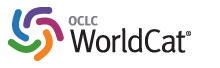 42
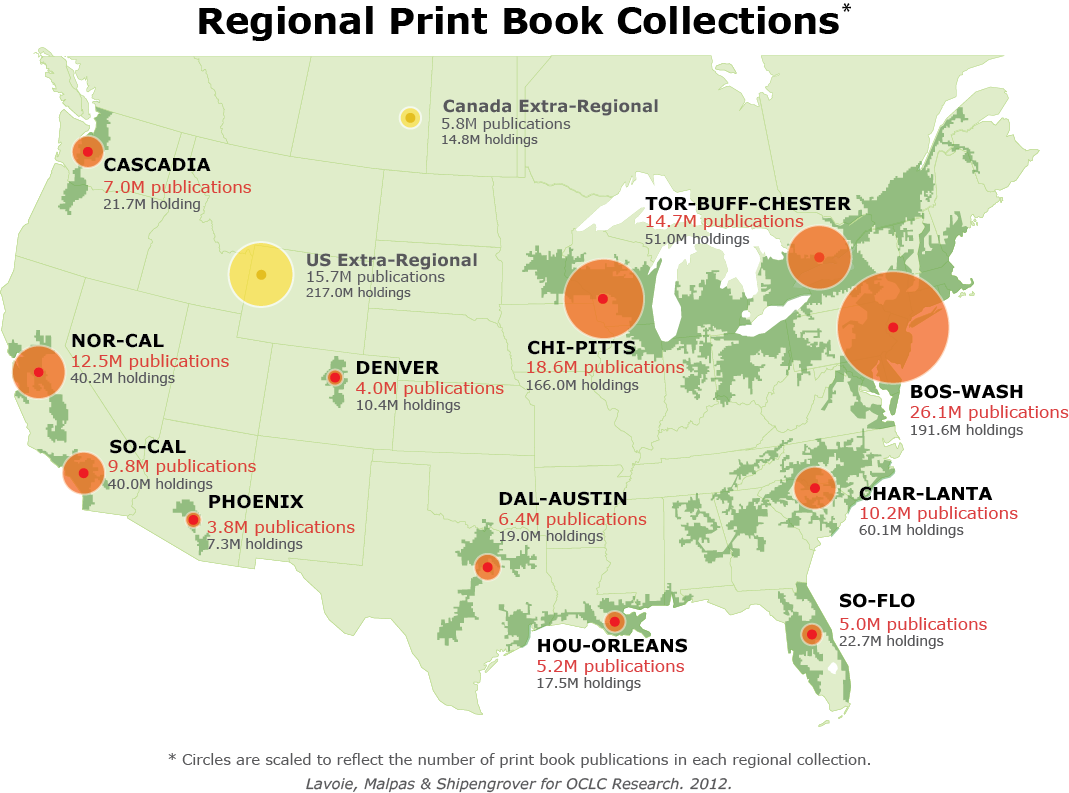 North American print book resource:
  45.7 million distinct publications
  889.5 million total library holdings
Figure:  North American Regional Print Book Collections. OCLC Research, 2013.
Mega-regions & Shared Print Initiatives
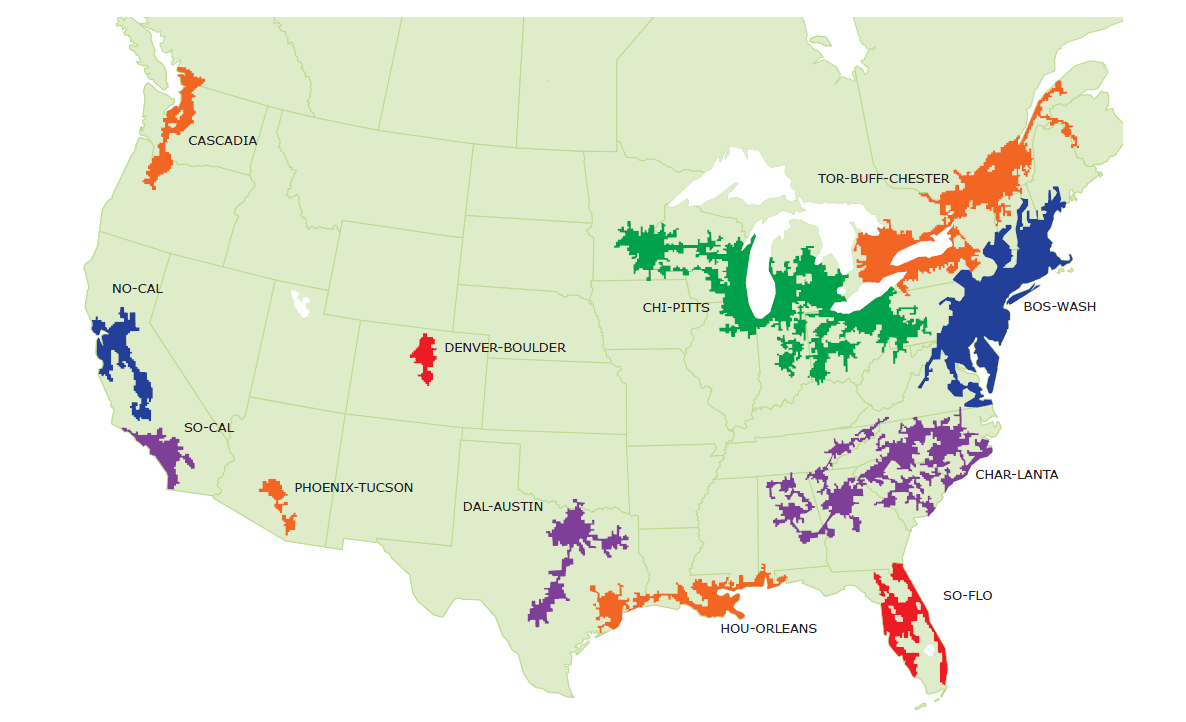 Orbis-Cascade
MSCS
OCUL
WEST
CIC
WRLC
SCELC
GWLA
ASERL
FLARE
We expect that in 5-7 years the larger part of the North American ‘collective collection’will have moved into shared management.
Figure:  North American Mega-regions and shared print activity.  OCLC Research, 2013.
OCLC Research, 2013
Collection directions
In conclusion
Then: the user in the life of the library
Now: the library in the life of the user
The practice of research and learning is changing.
Research and learning outputs are diversifying.
Research outputs are the subject of policy attention
Publishers supporting workflow and reputation.

Move to facilitated access to require materials – collection as a service.
Move to management and disclosure of institutional materials – inside out.
The print and digital scholarly record needs conscious coordination at 
the network level.
@LorcanD
http://www.oclc.org/research
Credits
This presentation reflects ongoing shared work with our colleague Brian Lavoie. Thanks to our colleague JD Shipengrover for graphics.

The Evolving Scholarly Recordhttp://oclc.org/content/dam/research/publications/library/2014/oclcresearch-evolving-scholarly-record-2014.pdf
Understanding the Collective Collectionhttp://oclc.org/research/publications/library/2013/2013-09r.html
Collection Directionshttp://www.oclc.org/content/dam/research/publications/library/2014/oclcresearch-collection-directions-preprint-2014.pdf
48